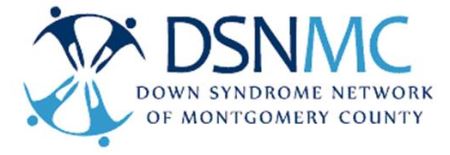 Parent/Guardian Workshop Series
Connecting Families to Research which affects you
3/29/22

Presented by:
Melissa Parisi, MD, PhD
Sujata Bardhan, PhD
Linda Garcia
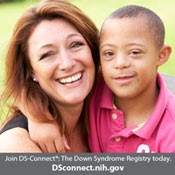 Parent/Guardian Workshop Series | Down Syndrome Network of Montgomery County
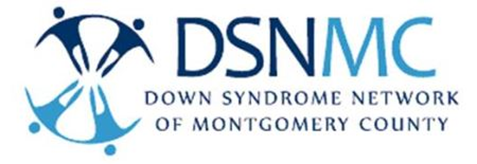 Down Syndrome Network of Montgomery County
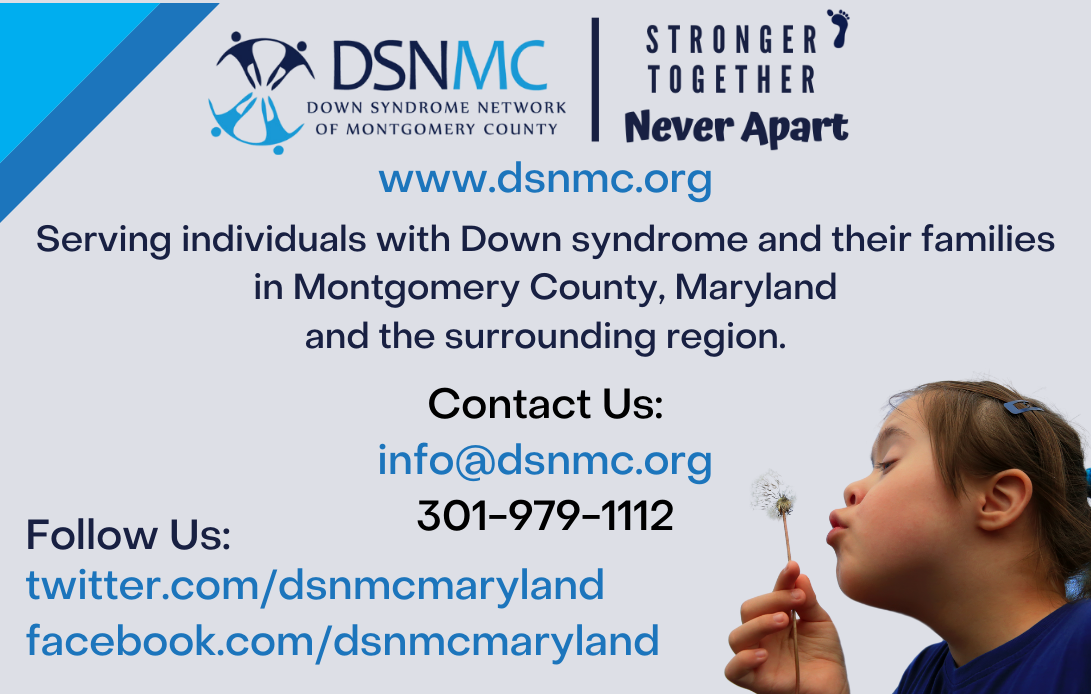 DSNMC’s mission is to empower and support individuals with Down syndrome, their families and the community through education, information, public awareness and advocacy.
www.dsnmc.org
Parent/Caretaker Workshop | Down Syndrome Network of Montgomery County
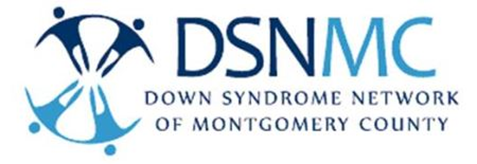 Housekeeping
This presentation is being recorded
Please stay on mute during the presentation
We welcome cameras on so we can see participants
Please use chat feature or raise your hand using the reactions tab to ask questions
For closed captions, click on live transcript and then show subtitles
Please keep questions general
Please complete the presentation evaluation: https://forms.gle/ie3XaRmY6y6tvyQ7A
www.dsnmc.org
Parent/Caretaker Workshop | Down Syndrome Network of Montgomery County
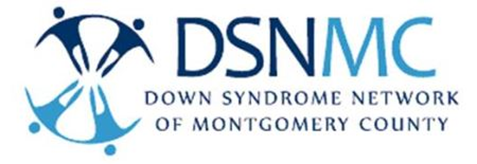 Presenters

Melissa A Parisi, MD, PhD
INCLUDE
Chief, Intellectual & Developmental Disabilities Branch
Eunice Kennedy Shriver National Institute of Child Health and Human Development, NIH


Sujata Bardhan, PhD
DS CONNECT
Health Scientist Administrator
DS-Connect Registry Coordinator
Intellectual and Developmental Disabilities Branch
Eunice Kennedy Shriver National Institute of Child Health and Human Development, NIH


Linda Garcia
OUTREACH
Communications and Outreach Coordinator for the Include Project and DS-Connect, The Down Syndrome Registry
Intellectual and Developmental Disabilities Branch
Eunice Kennedy Shriver National Institute of Child Health and Human Development, NIH
Parent/Caretaker Workshop | Down Syndrome Network of Montgomery County